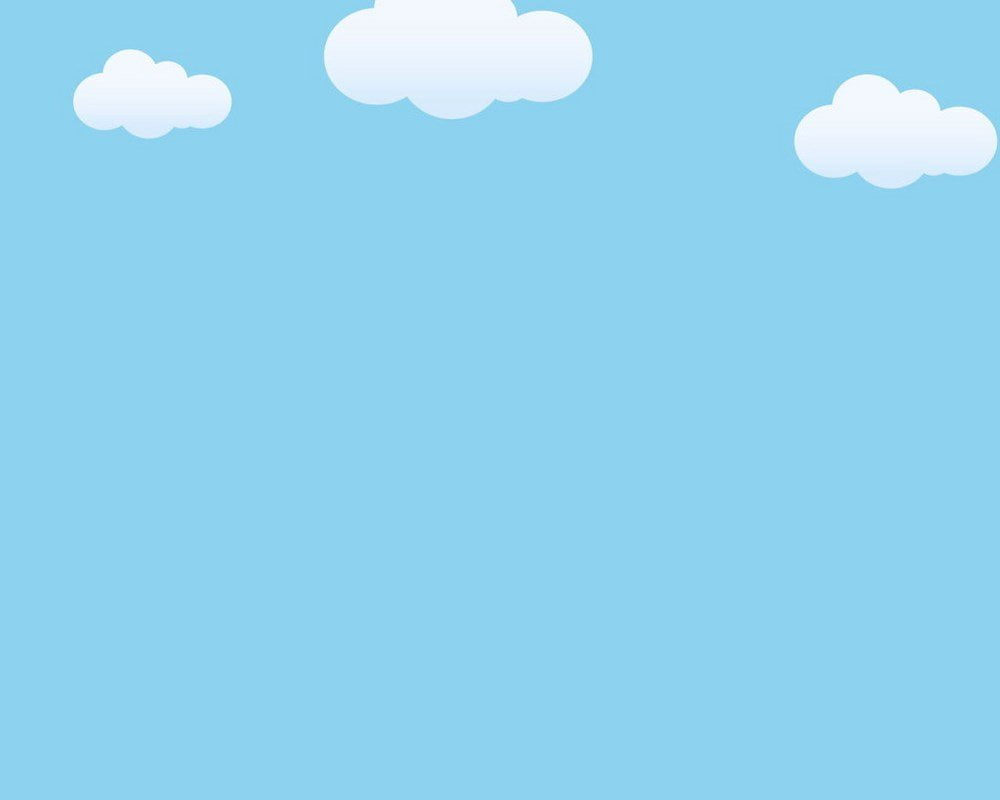 HĐVĐV
Chơi phơi khăn
Lớp 25 – 36 tháng
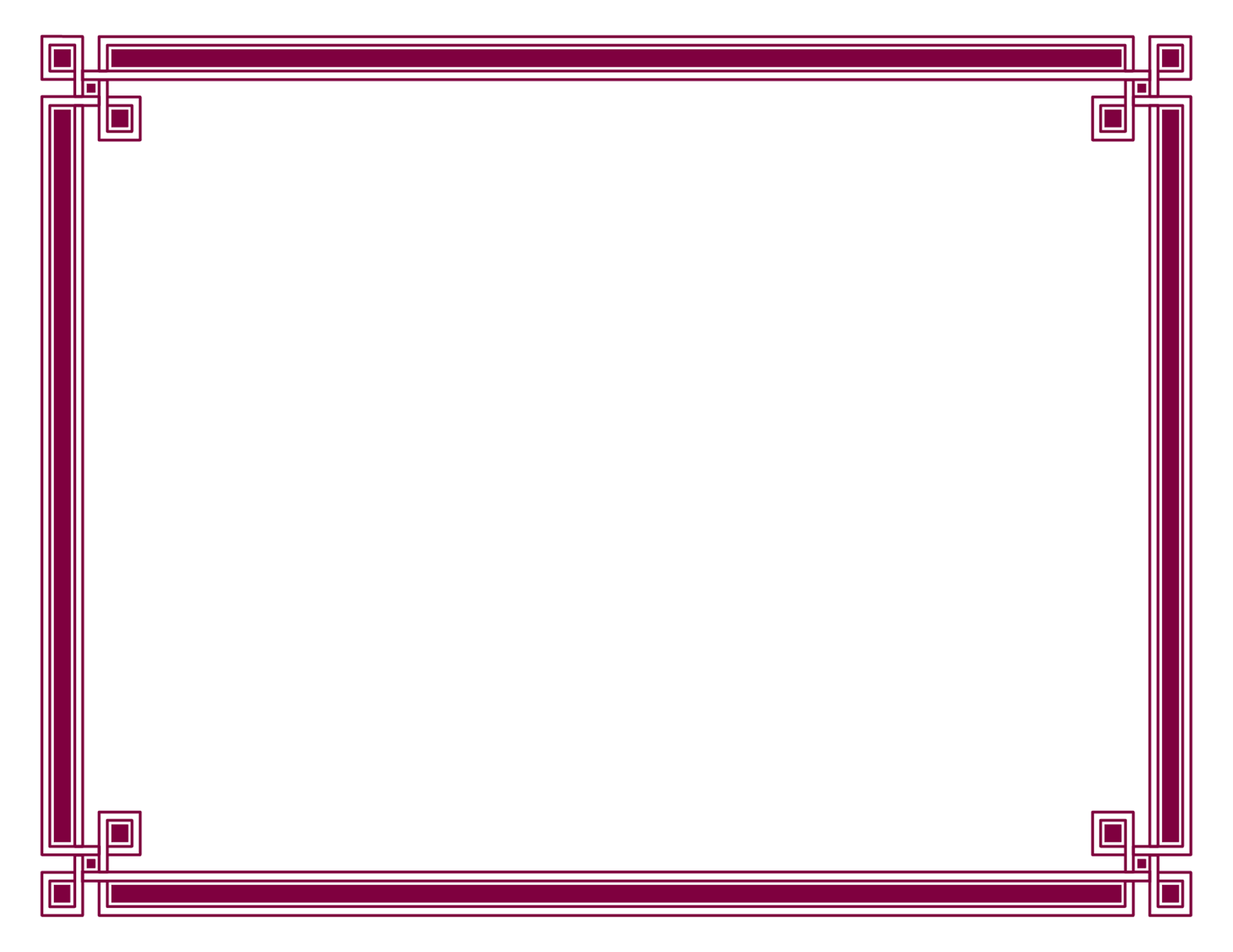 Chuẩn bị: 
Giá phơi khăn.
Mắc áo nhỏ
Kẹp quần áo
Thau nước
Bước 1: Làm ướt khăn
Bước 2: Vắt khăn
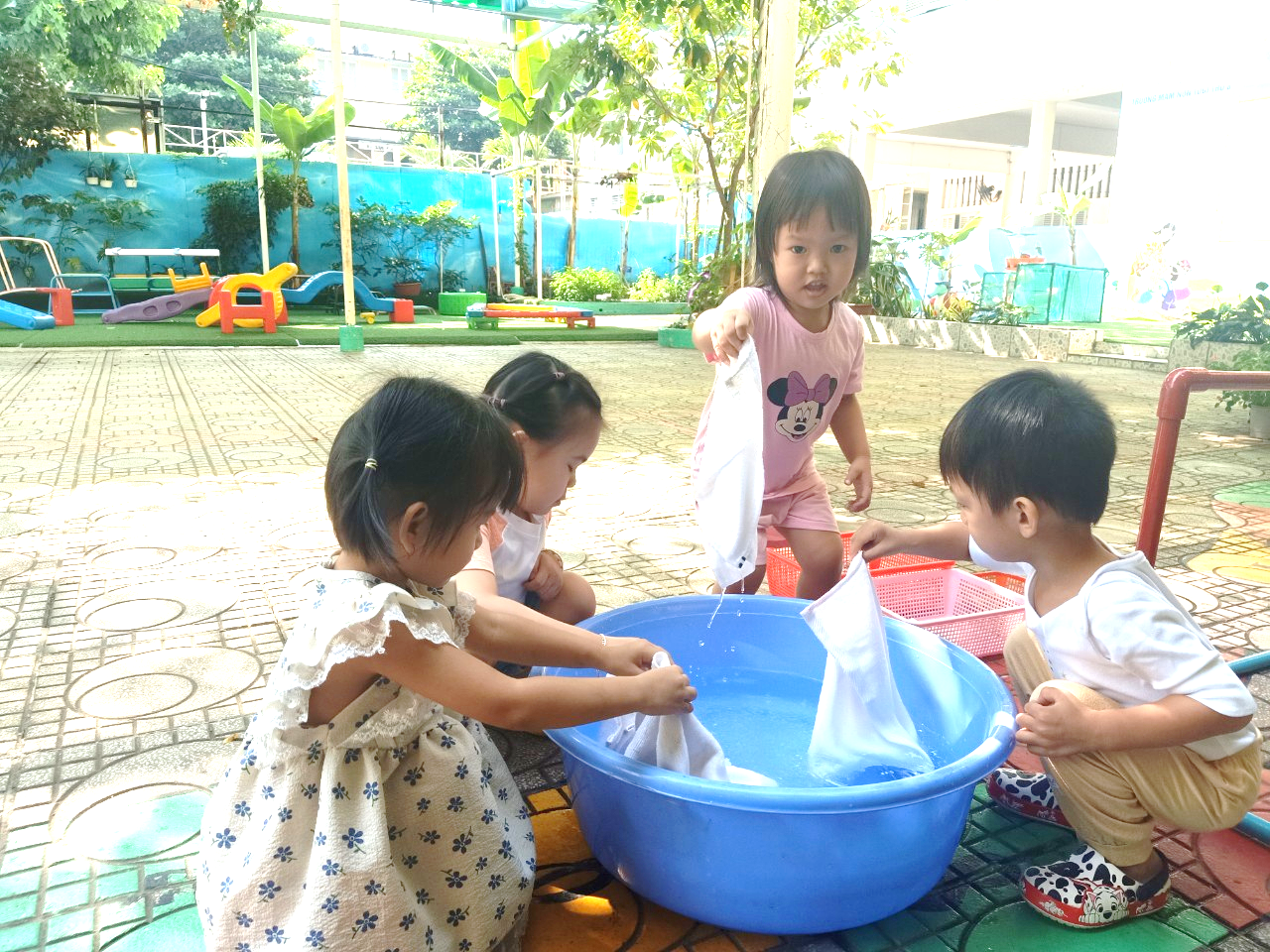 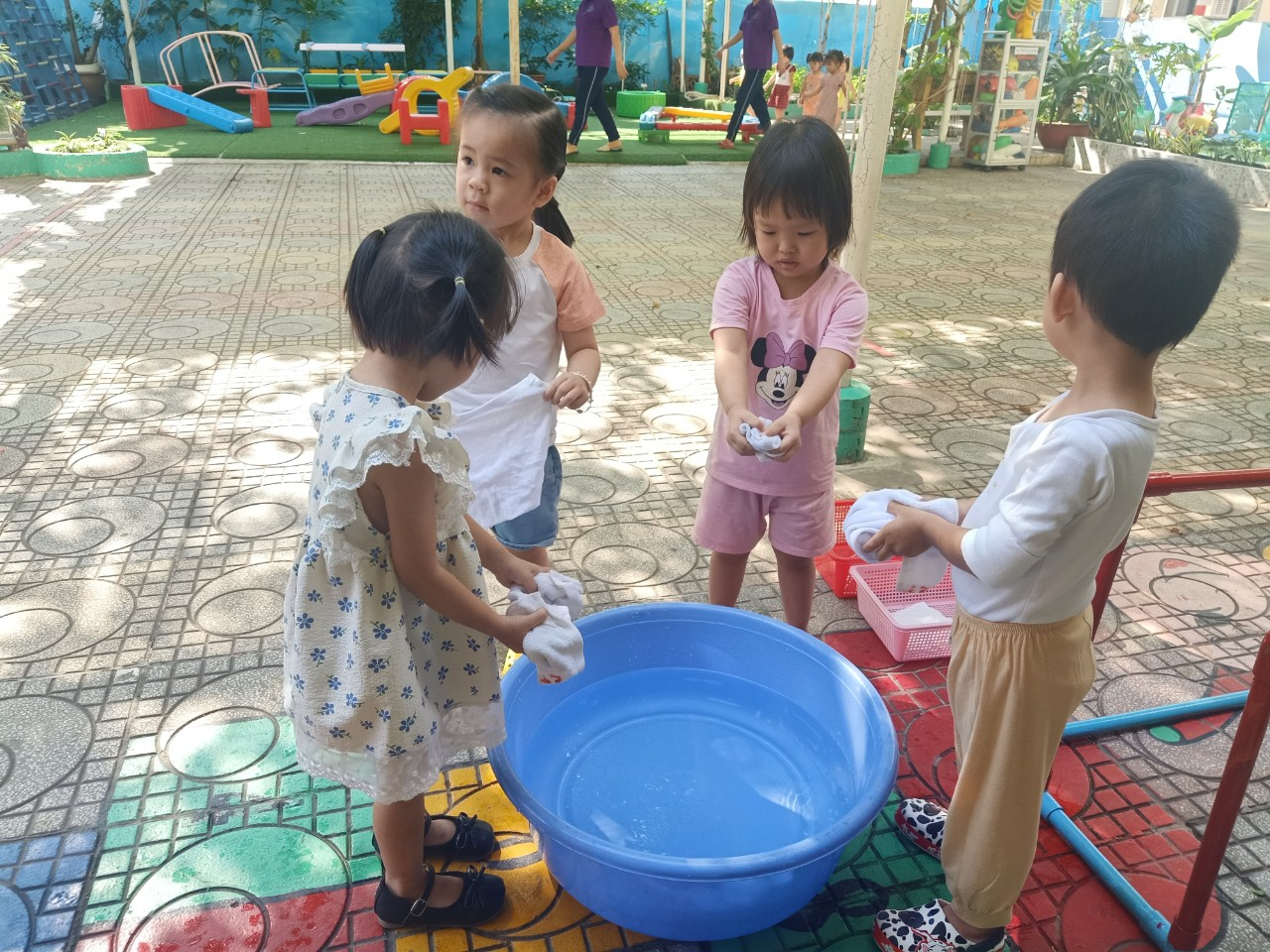 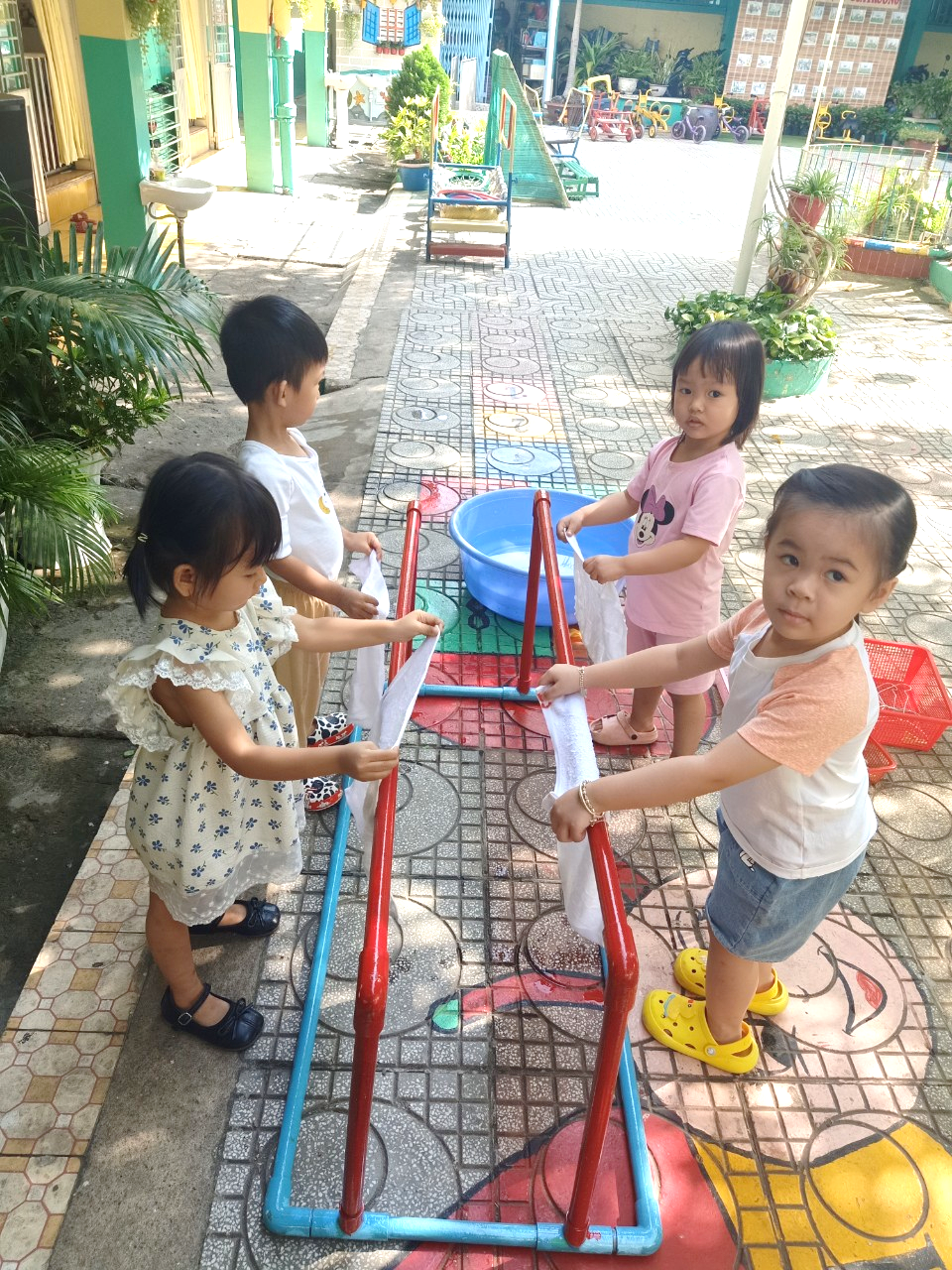 Bước 3: Phơi khăn lên giá
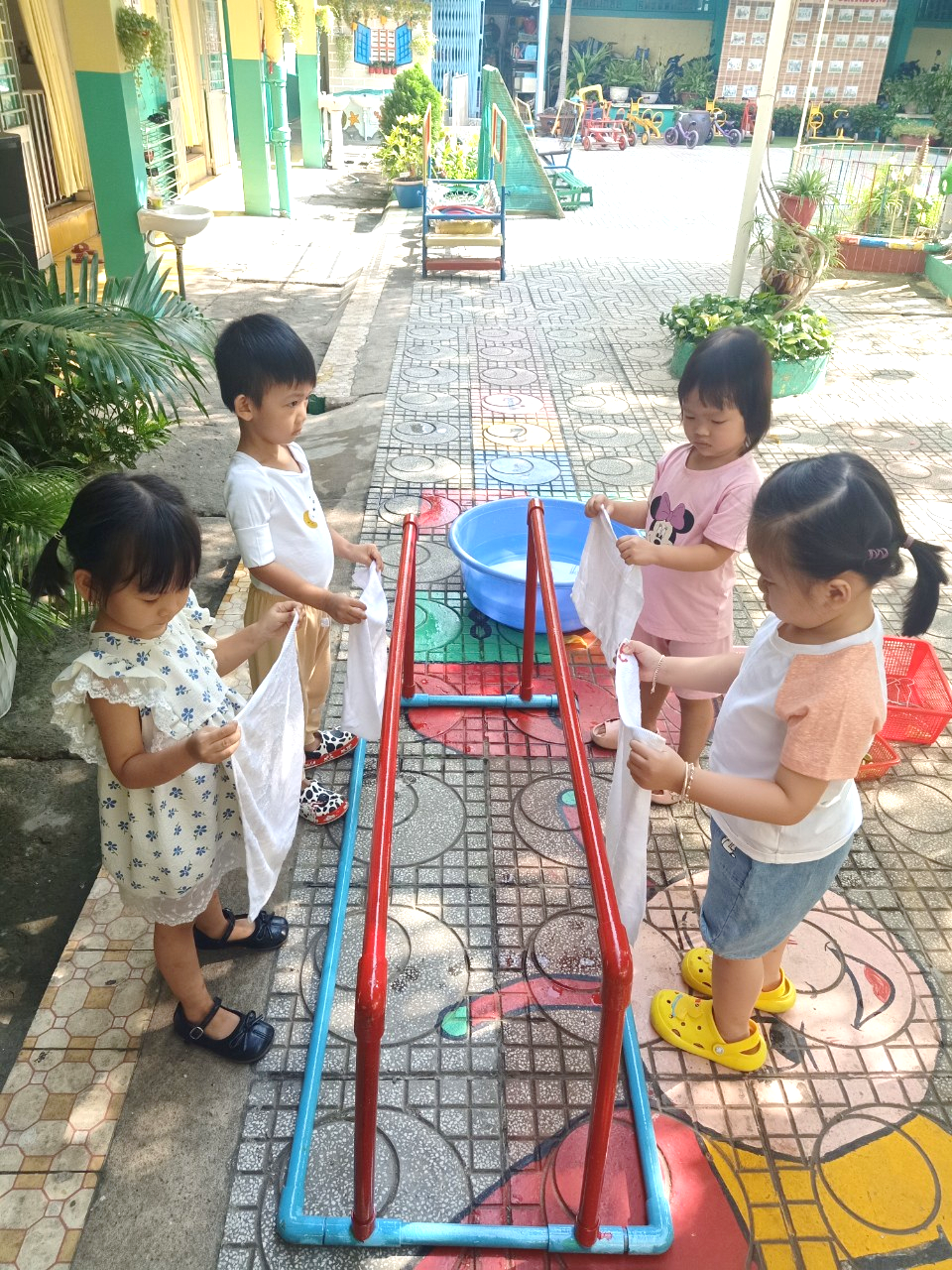 Bé thực hiện phơi khăn
Bé thực hiện phơi khăn trên móc
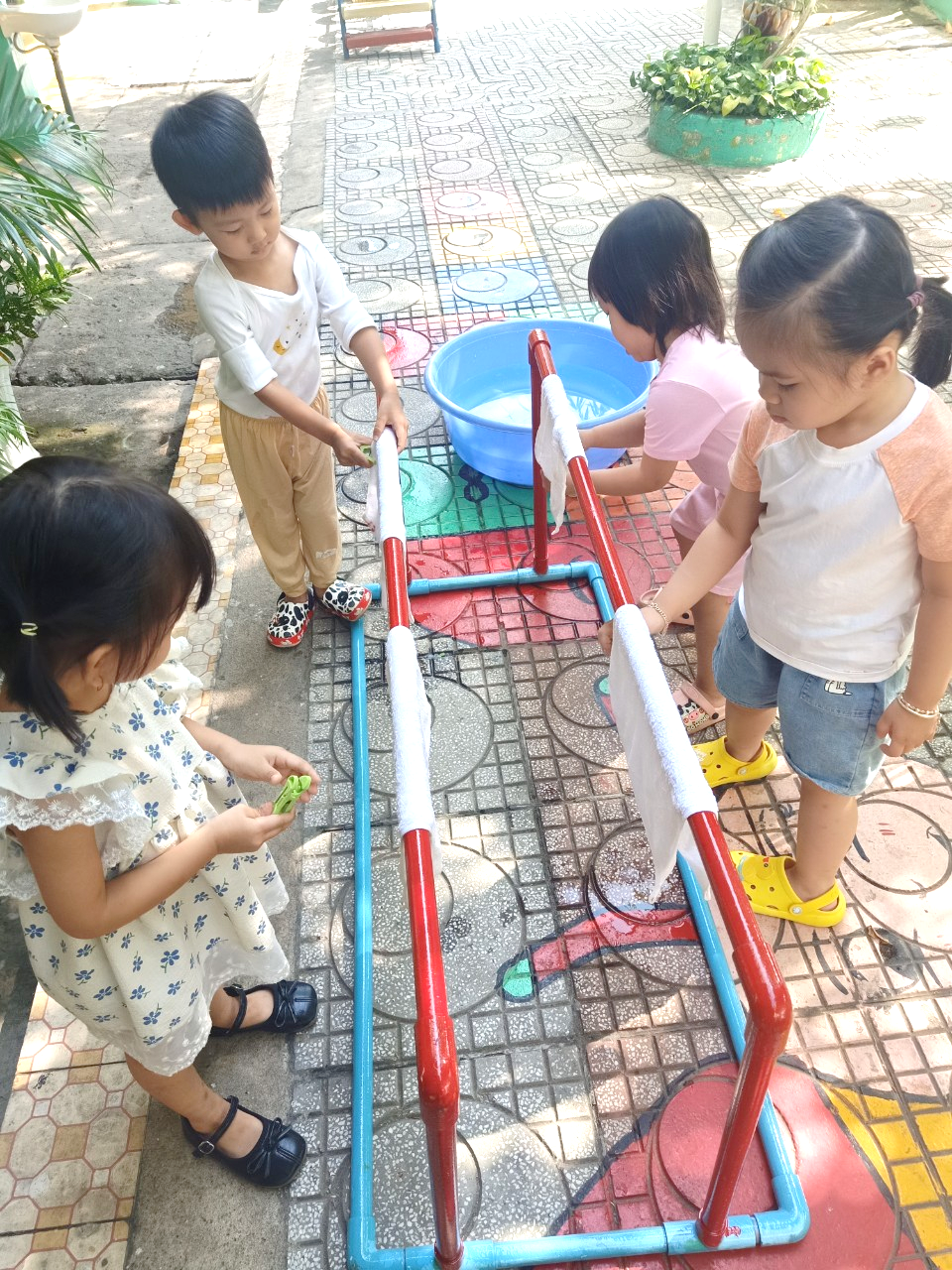 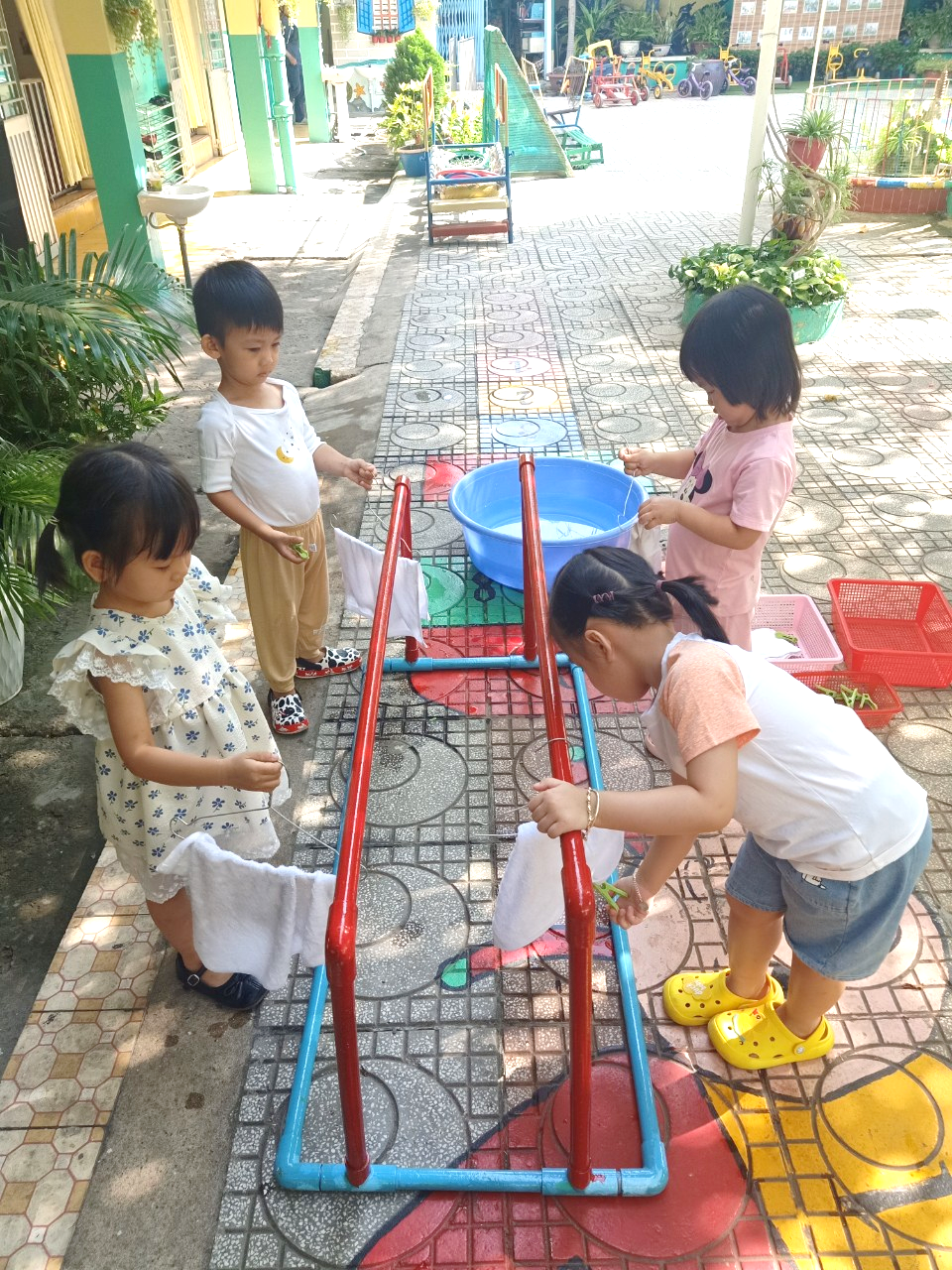